与神同行
Walk with the Lord
137
当我来到主的面前，心存感恩敬拜赞美
有什么我可献给我的主？
祂不在乎金银财宝，祂不看重牺牲燔祭
有什么我可献给我的主？

但耶和华已指示何为善
祂向我们所要的是什么？
只要行公义，好怜悯
存谦卑的心与神同行
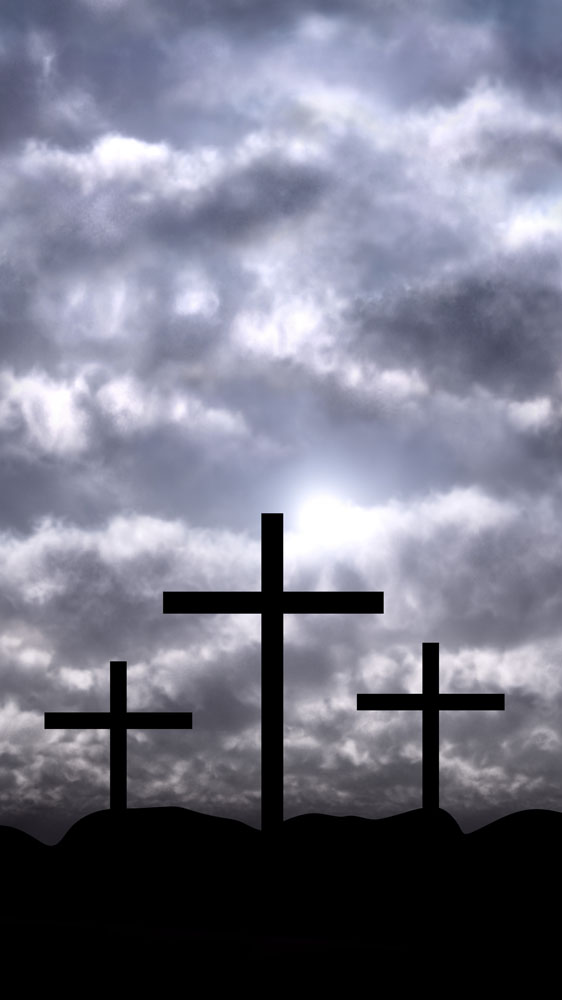 1/2
当我来到主的面前，心存感恩敬拜赞美
有什么我可献给我的主？
祂舍自己独生爱子，成为我们赎罪羔羊
有什么我可献给我的主？

但耶和华已指示何为善
祂向我们所要的是什么？
只要行公义，好怜悯，
存谦卑的心与神同行
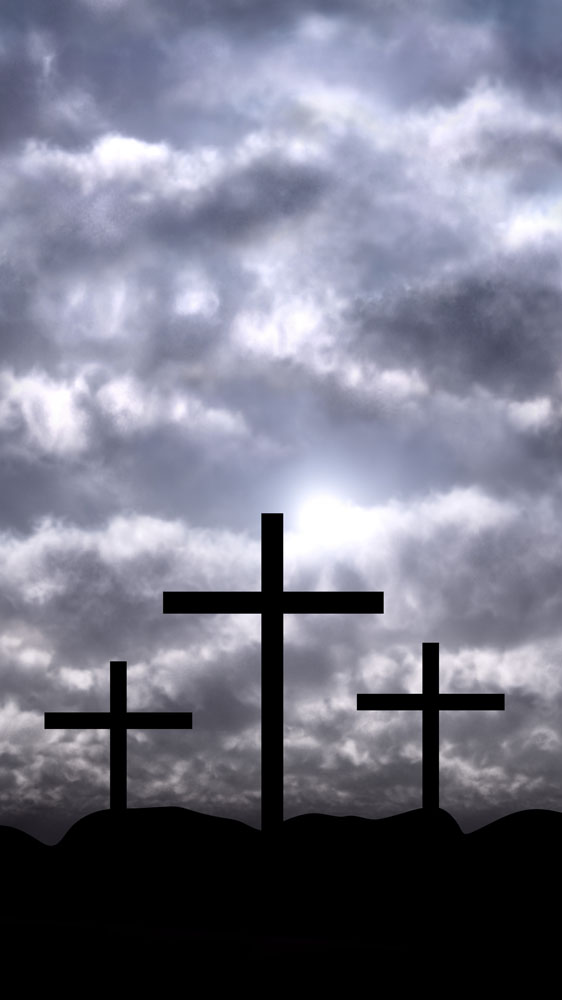 2/2